Problemas dia 3
Pirâmides
Rotacionar ou não rotacionar? Eis a questão.
Subtask 1
Li > 1000, Pi = i, N <= 1000Ou seja, Pi ordenado e Pi < Lj para quaisquer i, jNão vale a pena rotacionar.
Subtask 1
Li > 1000, Pi = i, N <= 1000Ou seja, Pi ordenado e Pi < Lj para quaisquer i, jNão vale a pena rotacionar.DP quadrática: DP[i] = max DP[j] + 1 para todos os j < i tal que L[j] < L[i]
Subtask 2
N <= 1000Como tratar rotacionar?(a1, b1), (a2, b2) com a2 < b2, precisa que a1 < a2 e b1 < b2, possivelmente dando swap em a1 e b1Não faz sentido parear menor número num par com maior número no outro
Subtask 2
N <= 1000Como tratar rotacionar?(a1, b1), (a2, b2) com a2 < b2, precisa que a1 < a2 e b1 < b2, possivelmente dando swap em a1 e b1Não faz sentido parear menor número num par com maior número no outroFaz com que P[i] < L[i] e P[i] < P[i+1]DP quadrática: DP[i] = max DP[j] + 1 para todos os j < i tal que L[j] < L[i]
Subtask 3
Resposta no máximo 3
Ordenar, iterar por todos elementos, considerando eles como o centro da resposta. Tentar pegar algum valor menor no prefixo e um valor maior no sufixo
Full
Perceber que o problema é LIS na segunda coordenada se ordenarmos na primeiraTratar rotação certo. 2 opções principais: a opção mencionada ou duplicar em (L[i], P[i]) e (P[i], L[i])Ordenar por uma das coordenadas.Ao chegar no i-ésimo valor, manter array MELHOR onde MELHOR[x] = menor valor que podemos ter como último valor numa resposta de tamanho x.Achar primeira posição P tal que MELHOR[P] > x (ou criar essa posição se ela não existir) e fazer MELHOR[P] = x. Com upper_bound, a solução toda fica O(NlogN)
Robluz
Problema aberto, muitas abordagens possíveis
Subtask 1
N = 500, no máximo 501 instruçõesIr para a direita 500 vezes e acendei 0 1 i+1 0 para 0 <= i < 500500 0 0
Subtask 2
N = 500, no máximo 265 instruções, posição 250 marcada com 1Ir para a direita 250 vezes, checa se a posição tem 1 ou 0, se tiver 1 vai para a direita e repete o processo e se tiver 0 acende.i 0 1 i+1 0 para 0 <= i < 250250 0 0250 1 1 0 0
Subtask 3 e 4
N = 500 e 265 ou 100 instruçõesIdeias parecidas com subtask 4 sendo mais apertada
Subtask 4
1}Marca posição 0 com X + 25, 1 instrução2}volta enquanto lê 0 ou 1, 2 instruções3}se leu X+0,  vai para a direita até encontrar 0, volta uma casa e acende, 4 instruções4}caso contrário, leu X+i. Marca com X+i-1, vai para a direita até encontrar 0 e marca as 20 próximas posições com 1, volta para 2}. 25+20+1+4=50 instruçõesTotal 56 instruções
Subtask 5
N <= 1000, 60 instruçõesEscrever o número como soma de potências de 2
Subtask 5
1} escreve o número N como soma de potências de 2, depois volta uma casa. O(log) instruções2} enquanto lê 1, volta para a esquerda. Se ler 2^x vai para 3} exceto leu 0 e vai para 4}. O(log) + 2 instruções3} Leu 2^x, reescreve como 2^x = 2^(x-1) + 2^(x-1). Escreve 2^(x-1) na posição lida, vai para a direita até encontrar 0 e escreve 2^(x-1). Vai para a direita e volta para a esquerda. Volta para 2}. 3*O(log) + algumas instruções.4} vai para a direita até encontrar 0 e acende. 2 instruçõesTotal: aproximadamente 5 * logN + 2
Full
Mesmo algoritmo da subtask 5 porém mais eficiente.Mantemos a invariante que sempre tem algum 1 na direita de qualquer potência maior que 1.No passo 3}, quando lemos 2^x agora escrevemos 2^(x-1), vamos para a direita, necessariamente tendo 1 para escrever 2^(x-1) e anda para a direita até encontrar um 0 para escrever 1 e voltar para 2}. Reduz 1 log
YABP
Yet another bracket problem
custo A[i] para abrir bracket em i, B[i] para fechar bracket em i, podemos pegar K posições com desconto para custo 0. Ache uma string de brackets bem formada de menor custo
Subtask 1
A[i] = B[i]Custo sempre é o somatório dos A[i]. Escolher K mais custosos para dar desconto
Subtask 2
N <= 100, K = 0Programação dinâmica de intervalodp[l][r] = menor custo para intervalo [l, r), mínimo entredp[l+1][r-1] + A[l] + B[r-1]oudp[l][m] + dp[m][r] para algum mComplexidade: O(N^3)
Subtask 3
N <= 1000, K <= 10Programação dinâmica de balanço. Se considerarmos ( como +1 e ) como -1, uma string bem formada não tem soma de prefixo menor que 0 e tem soma total 0.dp[i][S][K] = menor custo para no prefixo de tamanho i ter soma de balanço S e ter dado K descontos.dp[i][S][K] = min(dp[i-1][S-1][K] + A[i-1], dp[i-1][S+1][K] + B[i-1], dp[i-1][S-1][K-1], dp[i-1][S+1][K-1])
Subtask 4
K = 0Uma string é bem definida se e somente seO prefixo de tamanho 1 tem >= 1 parênteses abrindoO prefixo de tamanho 3 tem >= 2 parênteses abrindo…O prefixo de tamanho n-1 tem >= n/2 parênteses abrindo
Subtask 4
Inicialize todos parênteses fechando.Passe por todas as posições inserindo A[i] - B[i] numa heap, ou seja, o custo para pagar se trocar de fechando para abrindo.Em posições ímpares, flipar a posição correspondente ao menor custo na heap.Complexidade: O(NlogN)
Subtask 5
K = 1B[i] - A[i] = i
Intuitivamente, devemos fechar o mais cedo possível ou abrir o mais tarde possível.Se K = 0, solução seria ()()()()()().....Para K = 1, escolhemos uma posição para dar desconto. Se a posição estiver abrindo, trocamos a posição anterior para abrindo e a atual para fechando. Se a posição estiver fechando, não trocamos nada.Para facilitar, pensar em como dar desconto como mudar A[i] e B[i] para 0 e rodar o guloso do K = 0
Full
K <= 10, N grandeImaginar desconto como mudar para A[i] e B[i] para 0 e rodar o guloso. Se descontarmos 1 posição, muda no máximo 1 escolha no guloso, ou seja, no máximo 2 posições (uma abrindo e uma fechando) são flipadas. No caso geral, isso também funciona. Em outras palavras, a solução ótima com K descontos vai ser a solução ótima sem desconto trocando no máximo K fechando para abrindo e K abrindo para fechando.
Full
Então a soma de prefixo difere em no máximo K da soma de prefixo sem desconto.Programação dinâmica com estados restritosdp[i][delta][K] = menor custo para prefixo i onde a soma de prefixo é a soma de prefixo da solução sem desconto + delta e já foram dados K descontossolução O(NK^2)delta é sempre múltiplo de 2
Fun Fact
A solução da subtask 3 na YABP passa todas as subtasks exceto a de K = 0 se fizermos ela em O(N * MAGIC) onde MAGIC é um número grande o bastante para não dar TLE. Limita o segundo estado para esse número “mágico”. Essa era uma solução alternativa esperada mas não encontramos solução usando isso.
Além da Full
Uma solução do tipo:Acha solução sem descontoEnquanto K > 0:  resolve como se K == 1, muda a solução para essa nova solução (flipando e trocando o custo da posição descontada para 0)  K--Funciona em O(solução sem desconto) + K * O(solução pra K == 1)
Além da Full
Prova (quase) formal que o conjunto de posições descontadas nunca vai ter posição retirada do conjunto. Min cost max flow pode ser substituído por matching bipartido com custo.
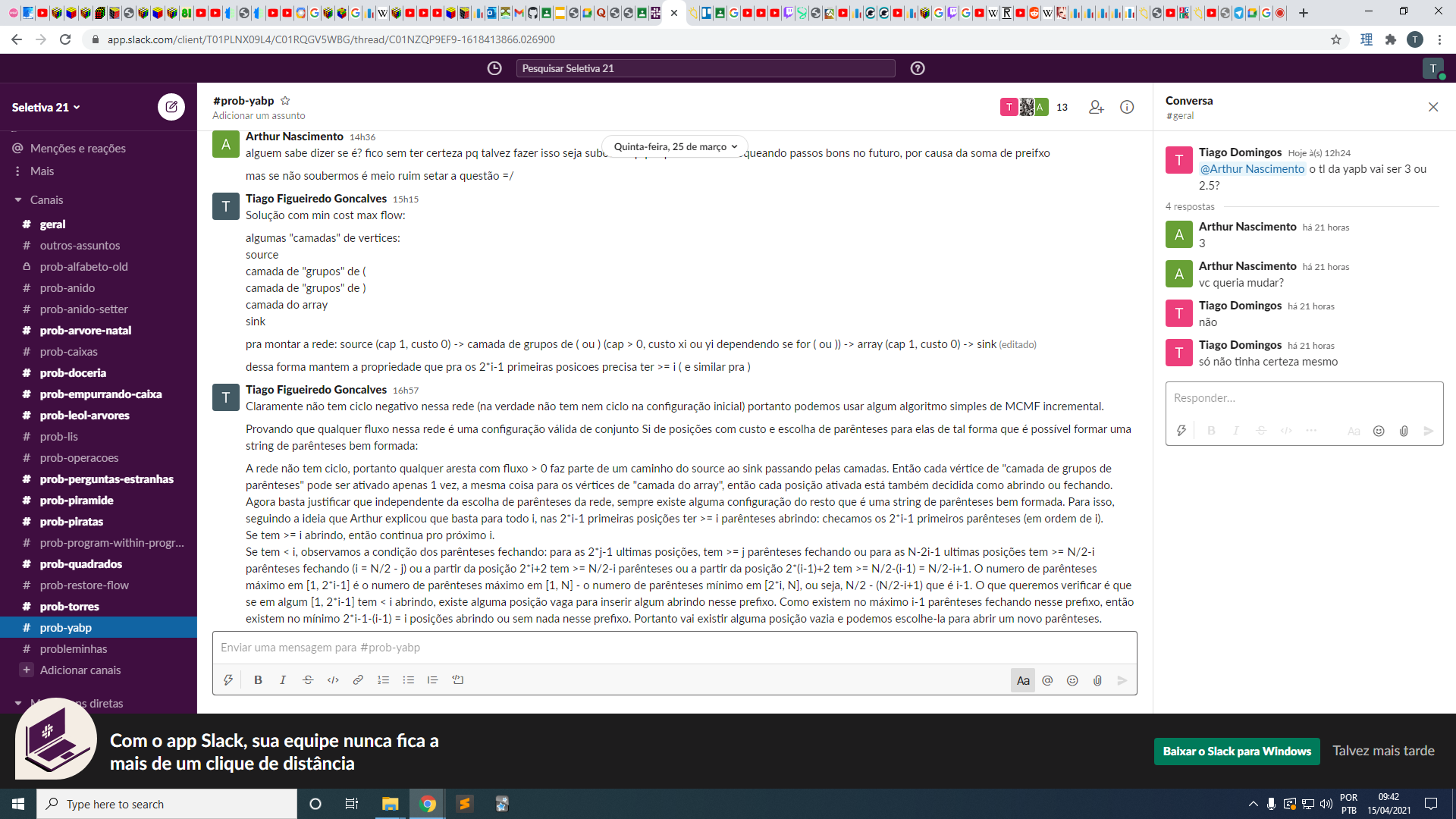 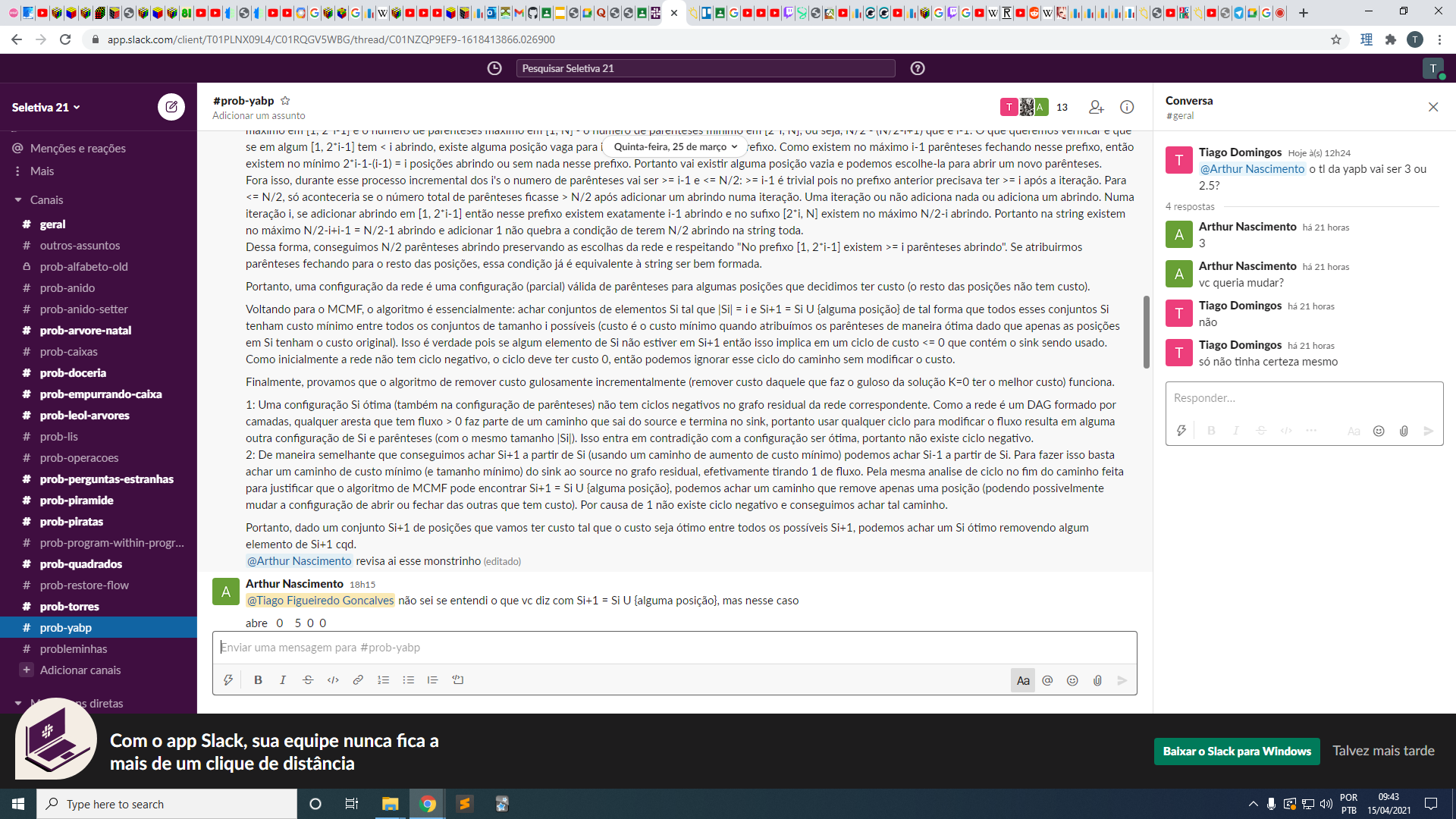 Além da Full
Para o resto, basta provar que para QUALQUER solução ótima, dá para desempatar empates na heap durante o guloso de forma que ela gera a solução ótima. Isso é necessário por causa do argumento utilizado que vão mudar no máximo 2 posições para K == 1Ideia: Se pegarmos algum valor sem ser o ótimo na heap em alguma sequência de valores retirados, todos os valores melhores do que o retirado deve ser retirado em algum momento futuro, caso contrário a solução não é ótima.
Bom upsolving!